Year 4 Geometry
Lesson 47/48Arithmetic
For the last two sessions we are going to recap our arithmetic skills.
For lesson 47 have a go at the arithmetic questions using all the arithmetic skills you have learnt this year. 

Try and complete all the questions in 30 minutes. 

Remember to go back and check if you finish before the 30 minutes.
Tomorrow  go through and mark you  work using the rest of these slides.
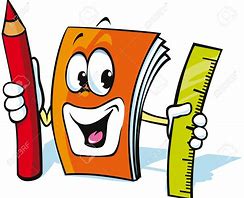 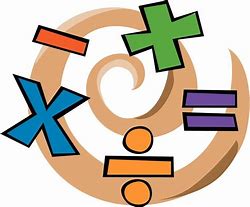 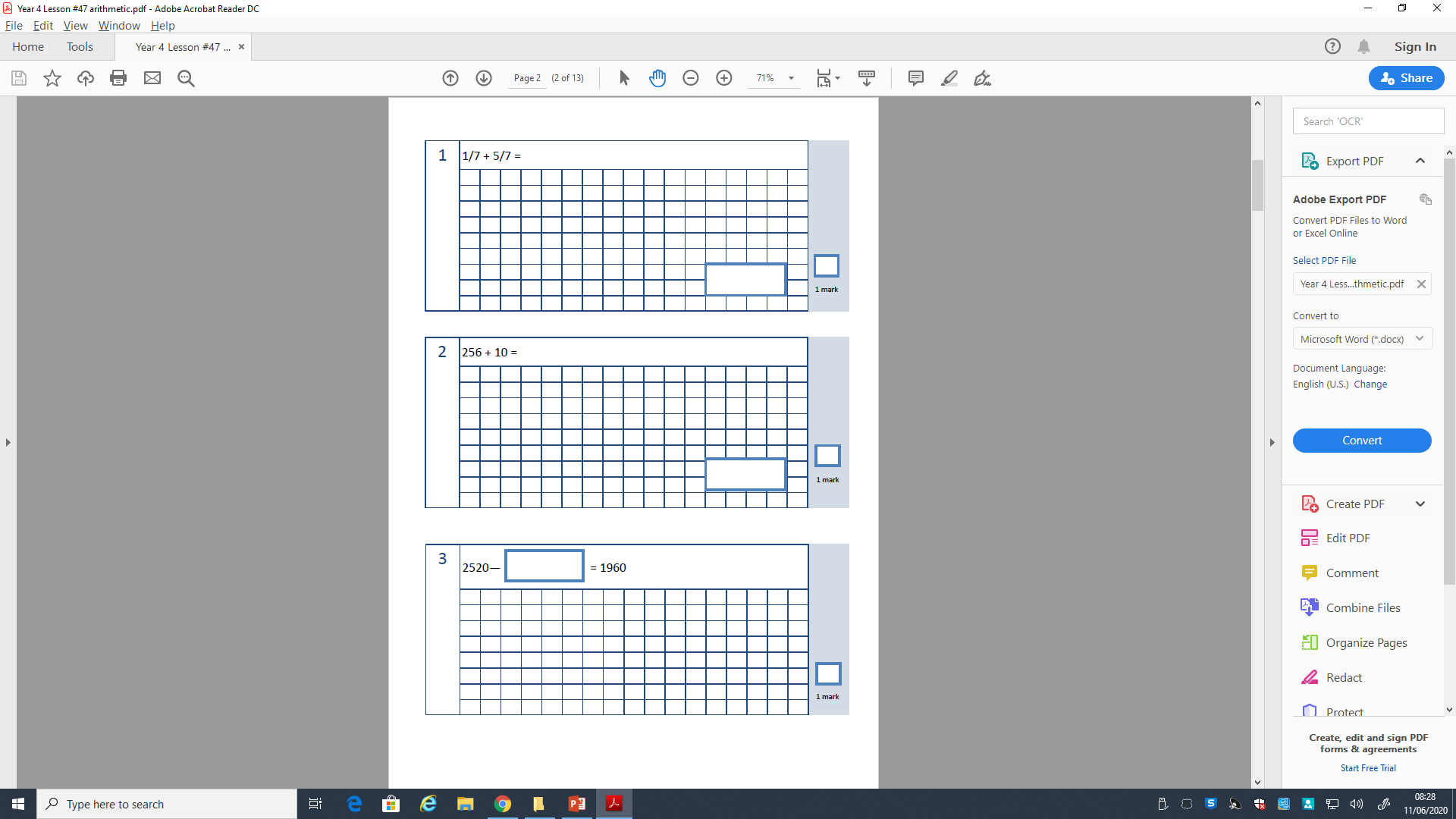 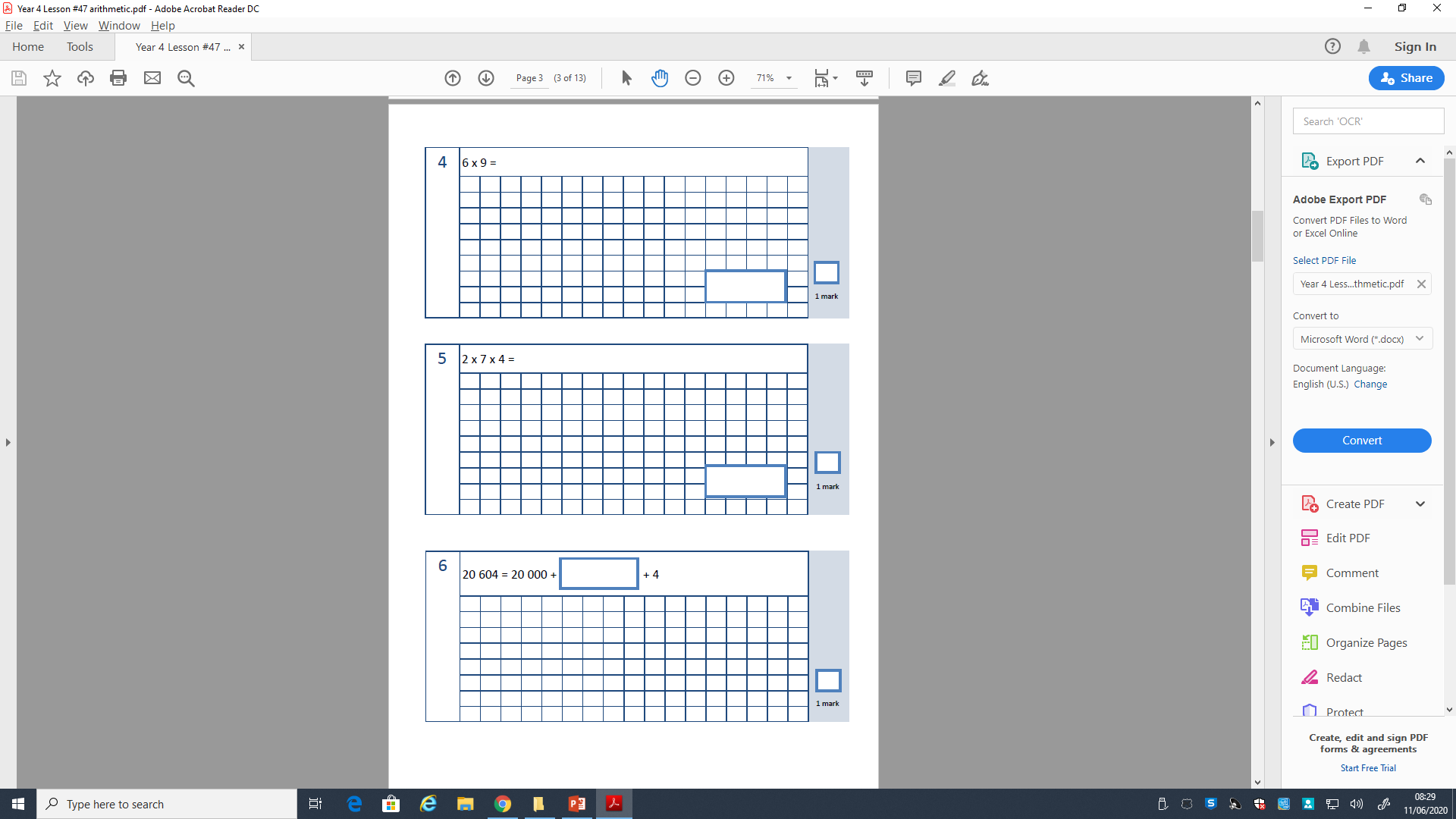 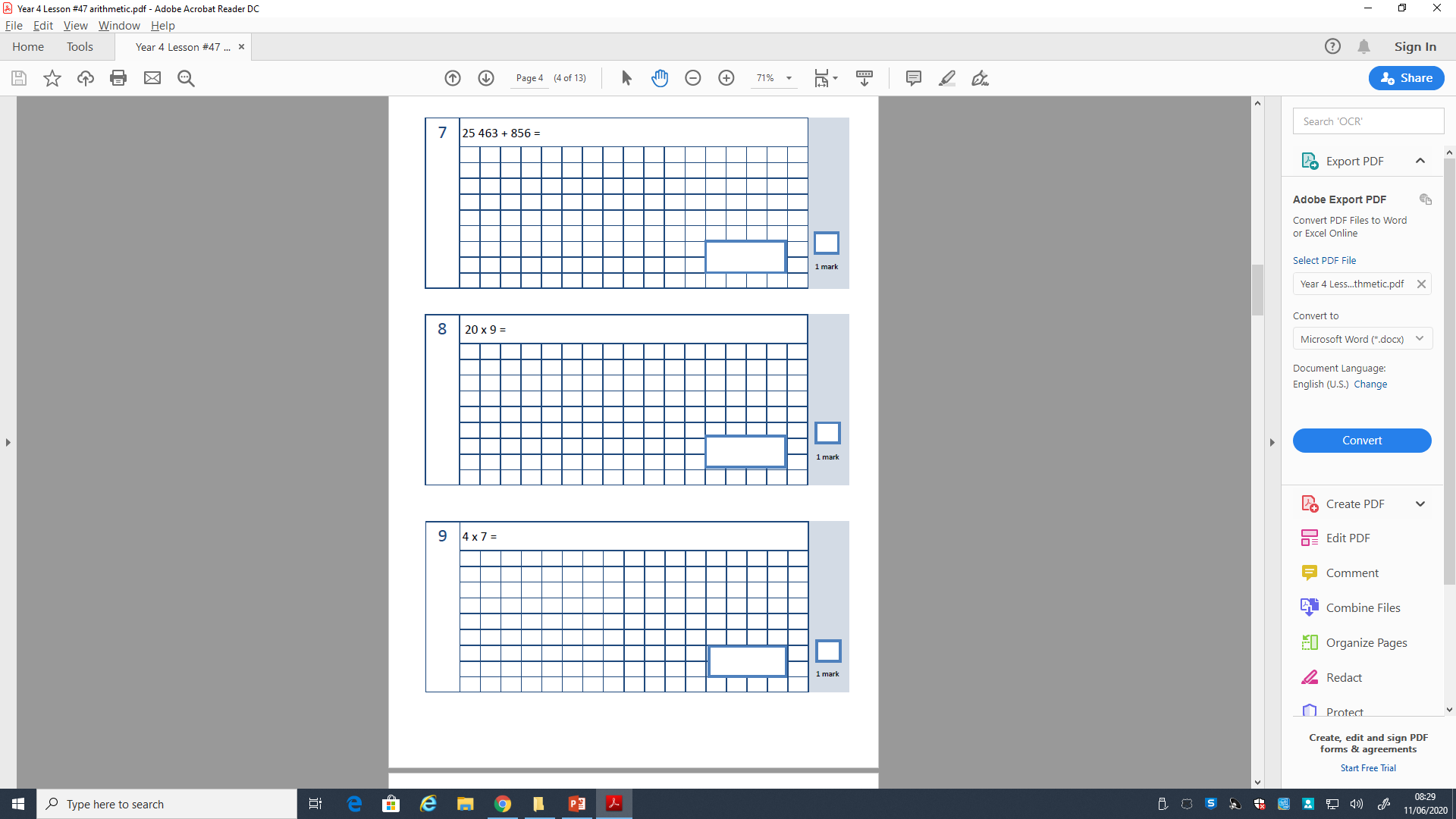 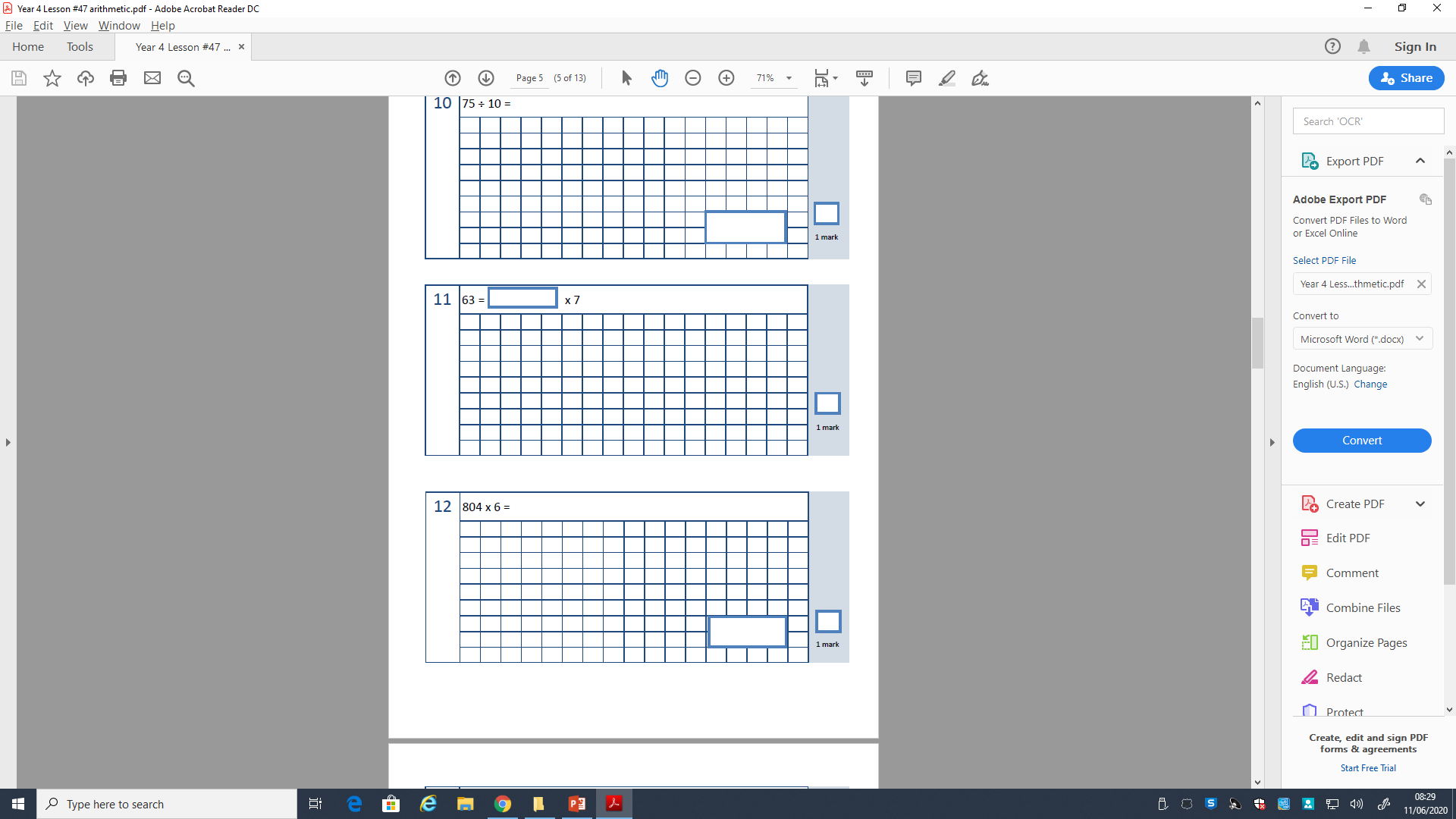 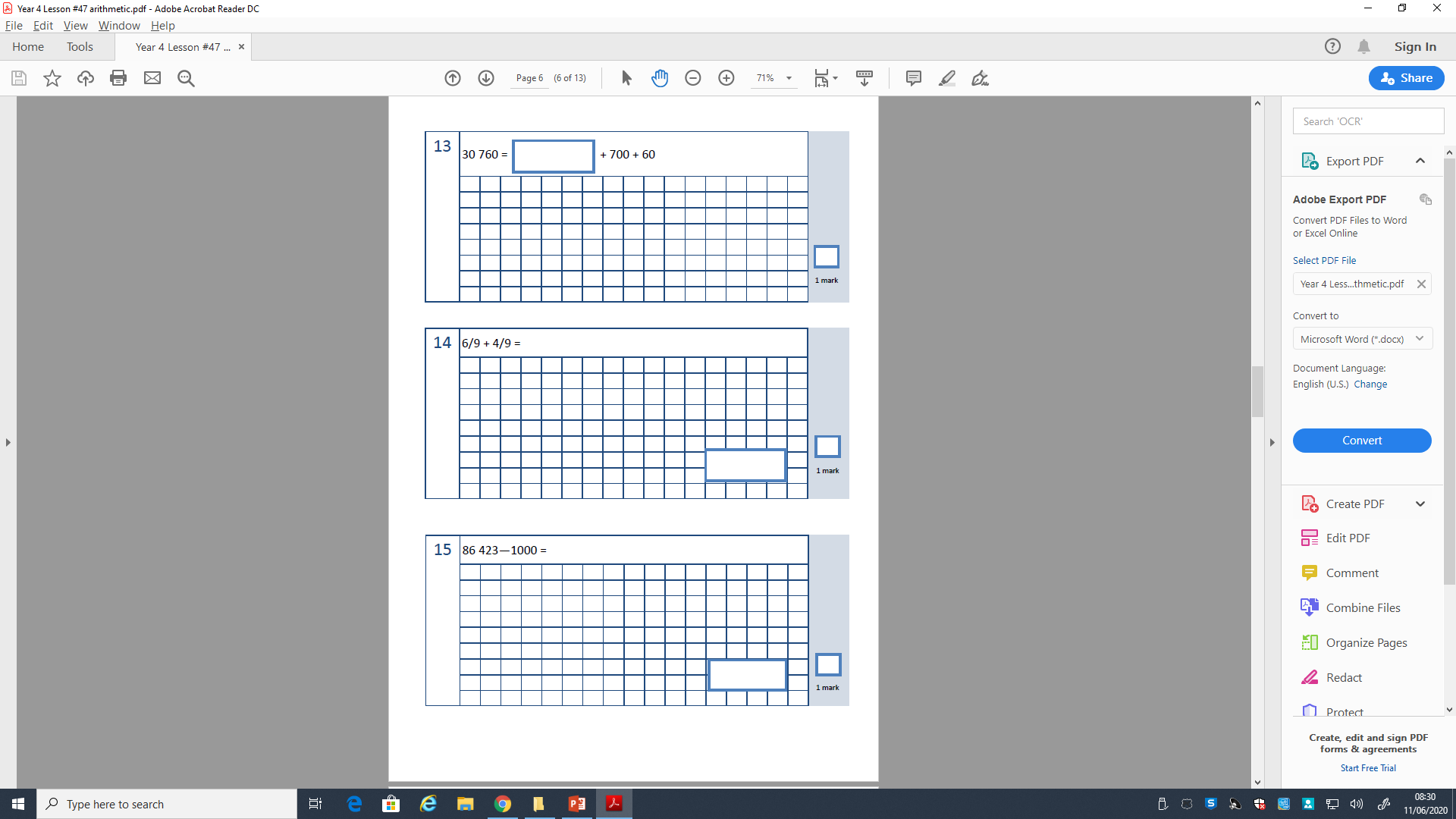 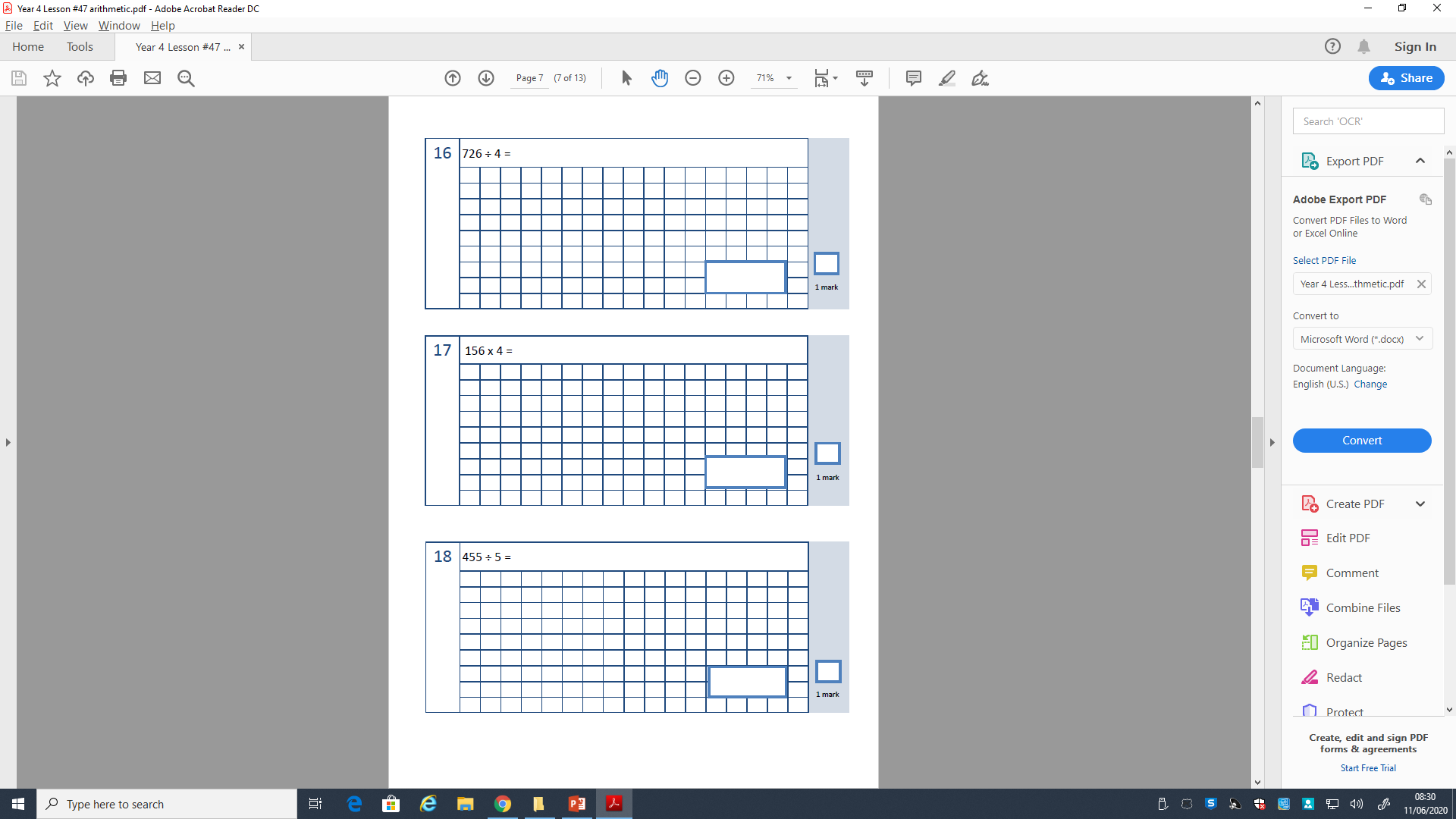 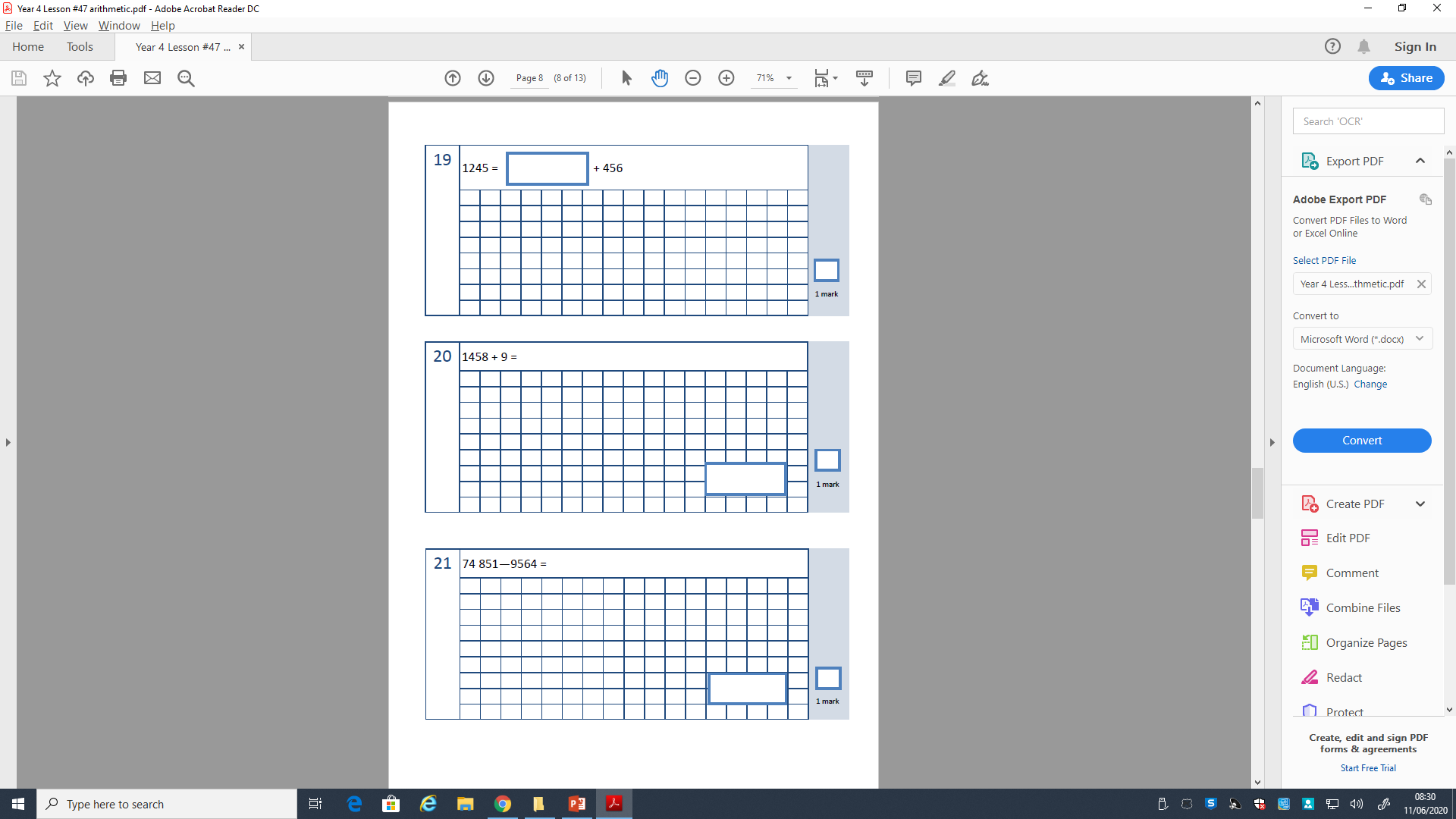 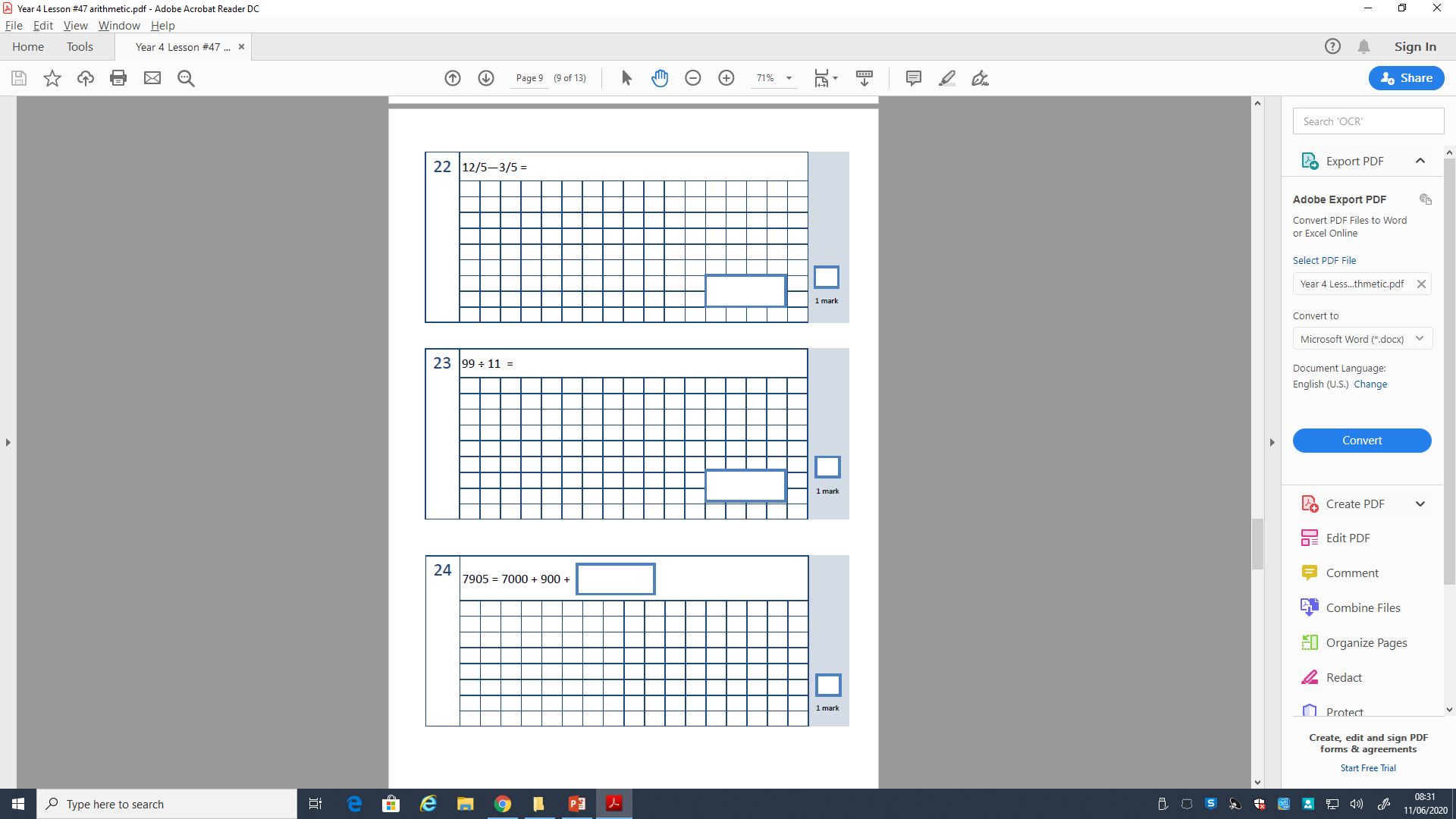 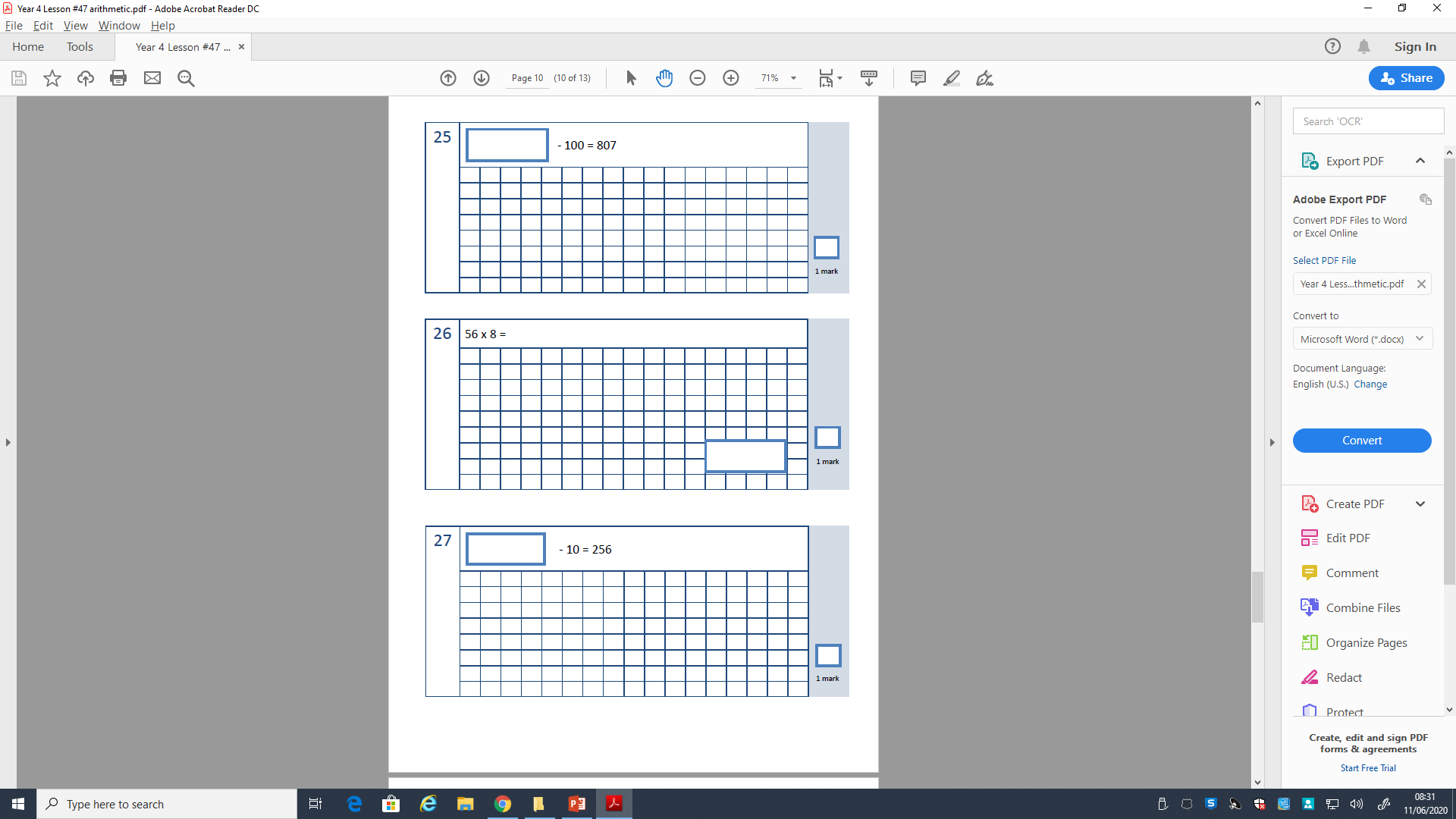 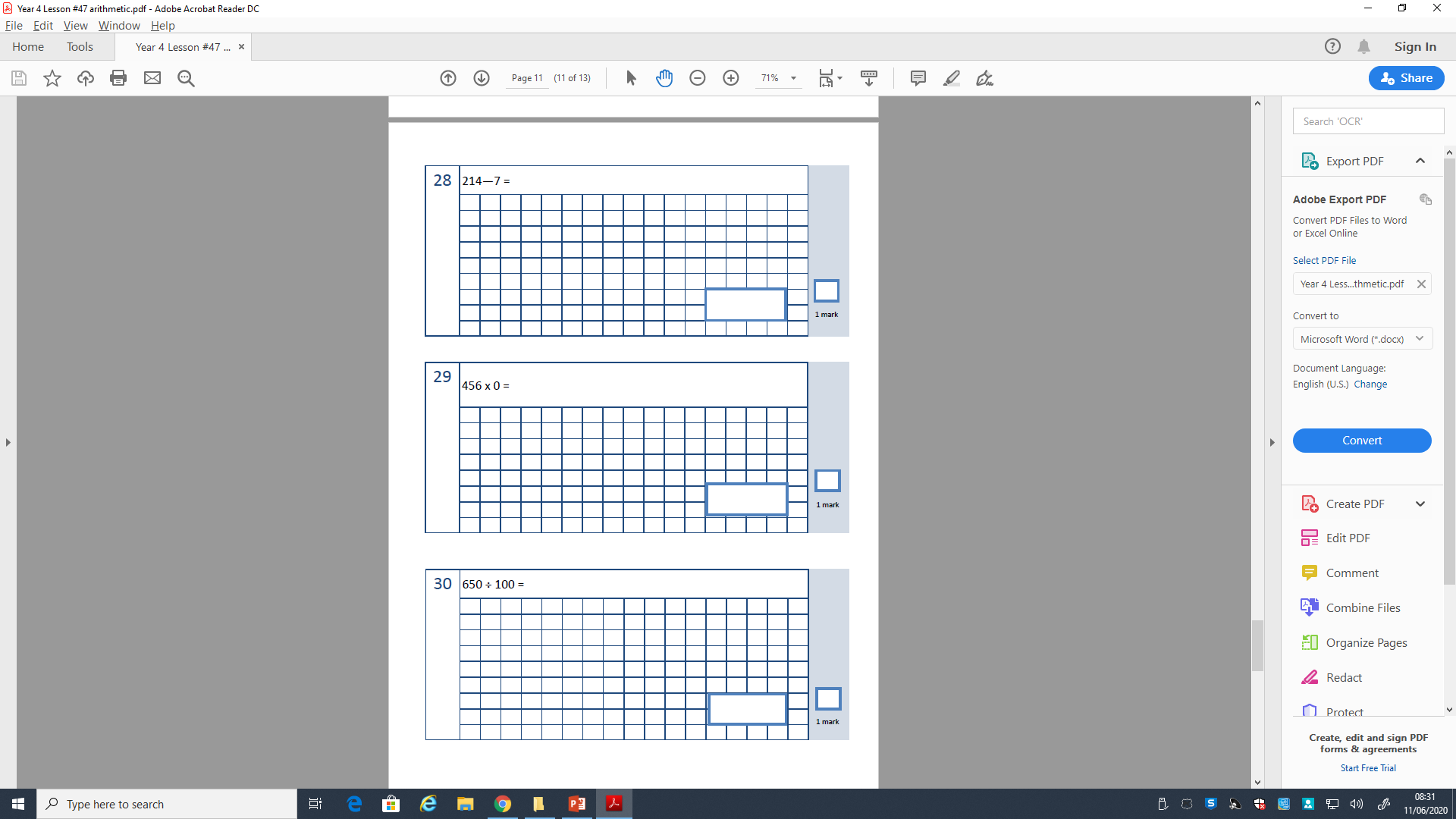 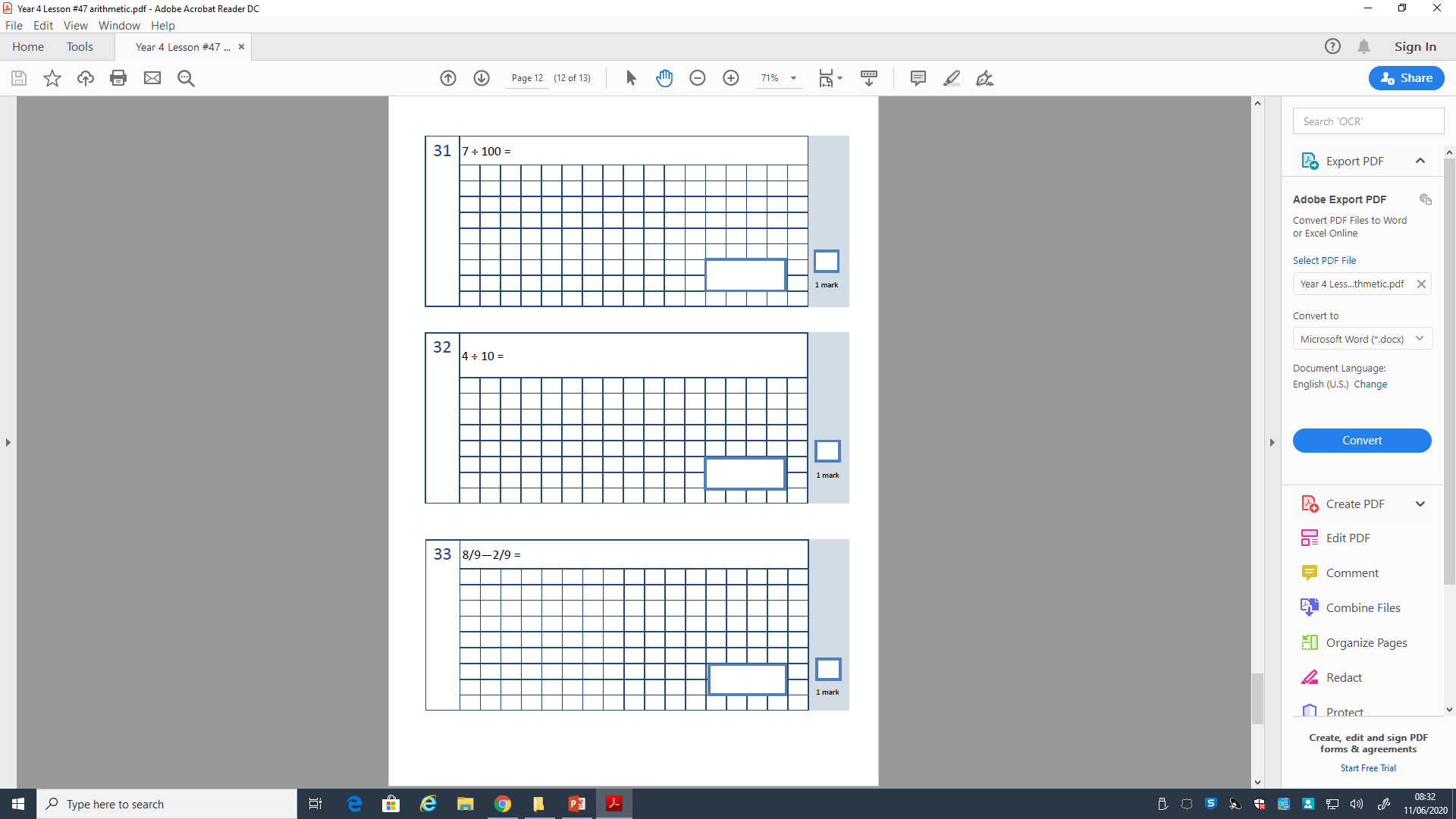 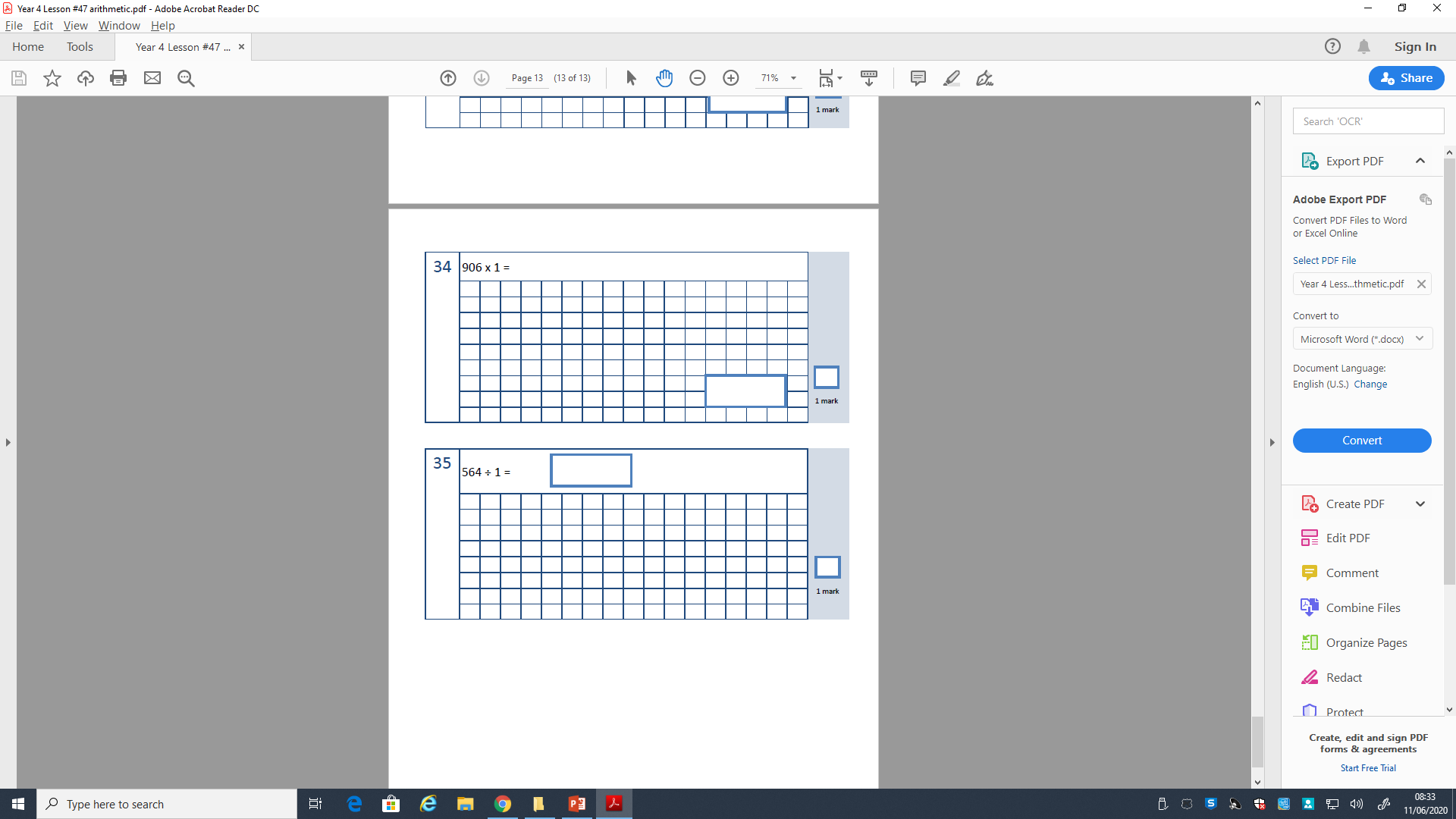